Extended responses
Learning Intention: To understand how to attack and write an extended response.
What is important to remember when completing an extended response?
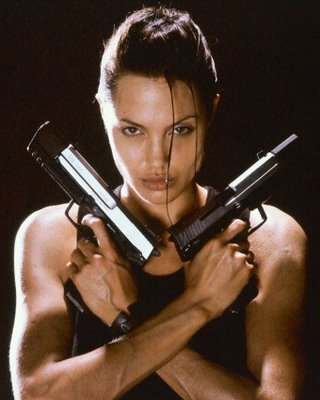 In reference to two different production elements analyse how the two images contrast their representations of gender.  			(10 marks)
What is this question asking you?
In reference to two different production elements analyse how the two images contrast their representations of gender.  			(10 marks)
Remember this criteria from last lesson?
How would you break down this question into marks?
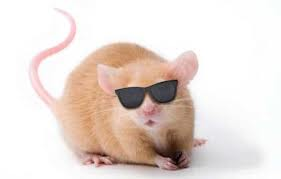 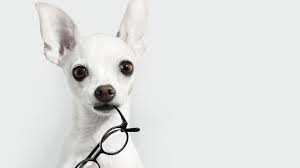 When contrasting texts, what do you need to do?
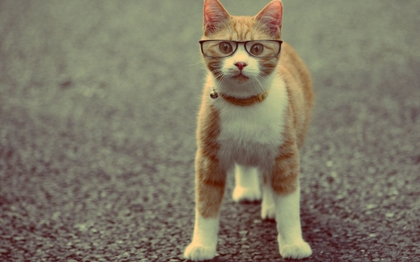 Organising your extended response:       GROUP IDEAS TOGETHER What are some ways that we could organise an extended response?
Your introduction is like an extended topic sentence that highlights and signposts what your analysis will focus on.
PARAGRAPHS
This is the formula for Media writing.

Remember it.

Stick to it.

Do not deviate from it’s simple path.
ESTABLISH AN IDEA

NAME THE CODE 

DESCRIBE THE CODE

LINK TO THE IDEA
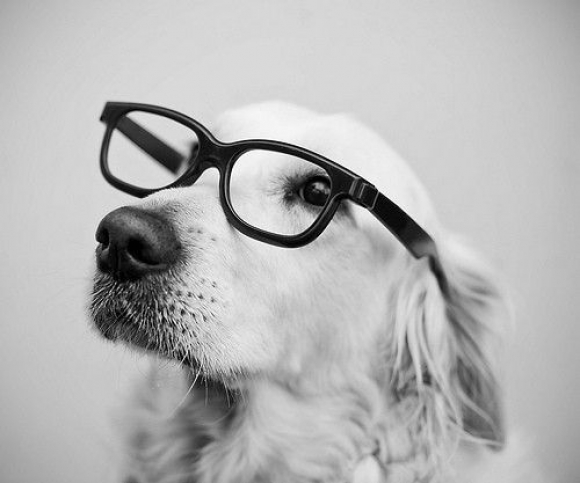 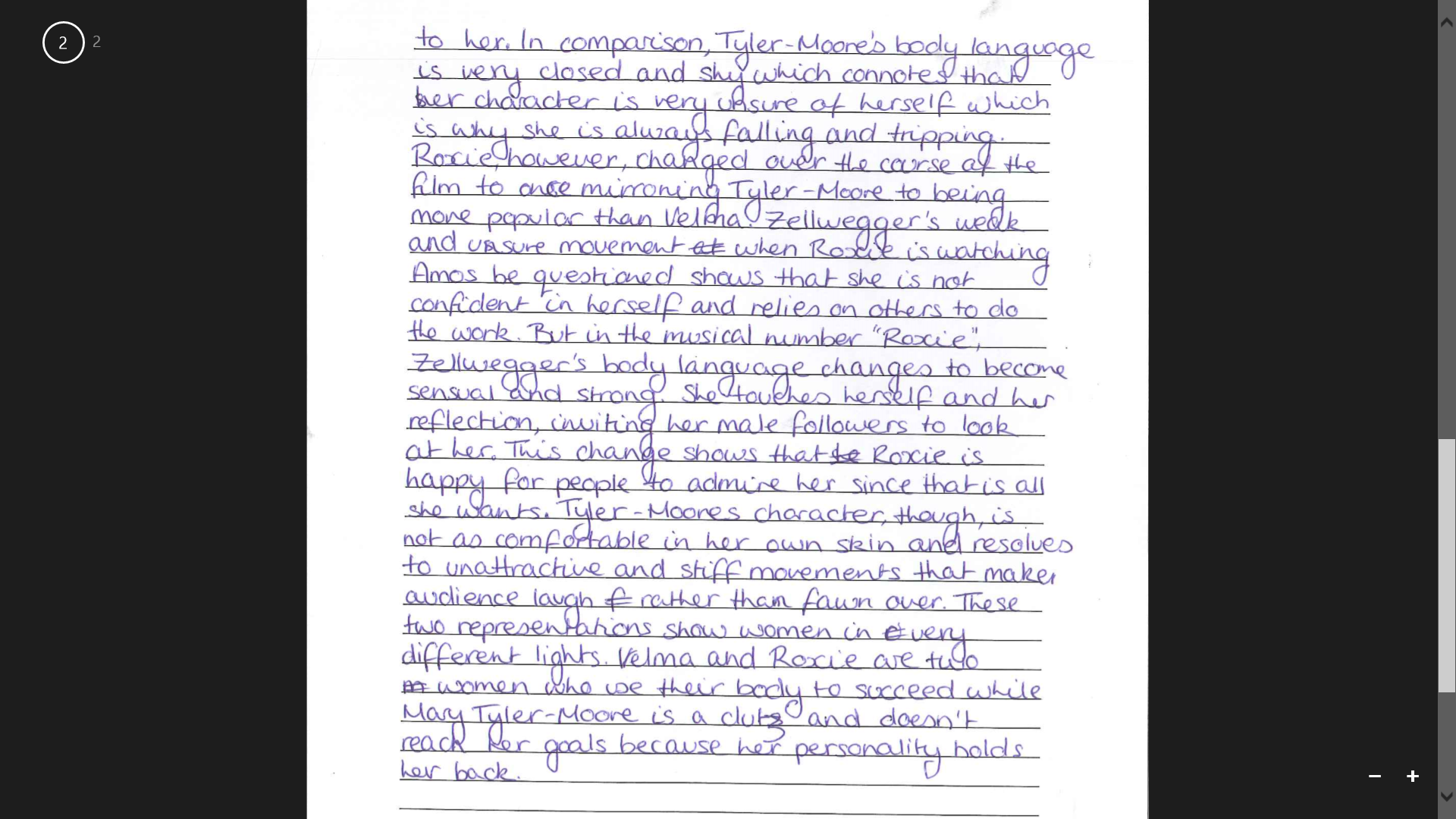 Now it is your turn:1. Break the question down2. Organise the structure for an extended response3. Write the response